Përfshirja në tryezat e diskutimit dhe këshillimit
Nirvana Deliu
SANECA | 17.02.2021
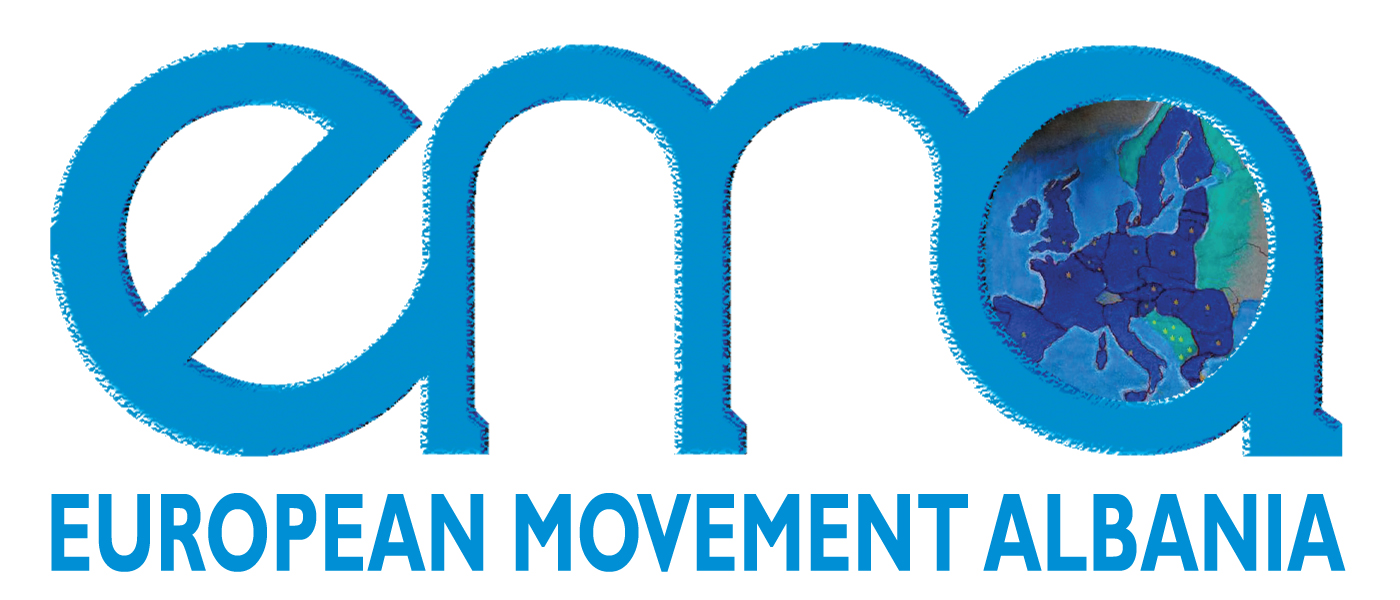 Tryezat e Diskutimit dhe Këshillimit
Urdhri Nr. 113 i miratuar në 2019 “Për format e pjesëmarrjes, funksionimin dhe strukturën, institucionale të Platformës së Partneritetit për Integrimin Europian”
Krijohen 33 tryeza në mënyrë analoge me 33 kapituj të Acquis së BE
Qëllimi kryesor: diskutim, shqyrtim, dhe marrje rekomandimesh dhe qëndrimesh drejtuar institucioneve nga anëtarët e tryezës për çështjet që lidhen me kapitullin që ato janë ngritur
Anëtarët e një tryeze mund të jenë përfaqësues nga: komuniteti i biznesi, OSHC, universitetet, shoqata punëmarrësish, komuniteti lokal e gupe te tjera
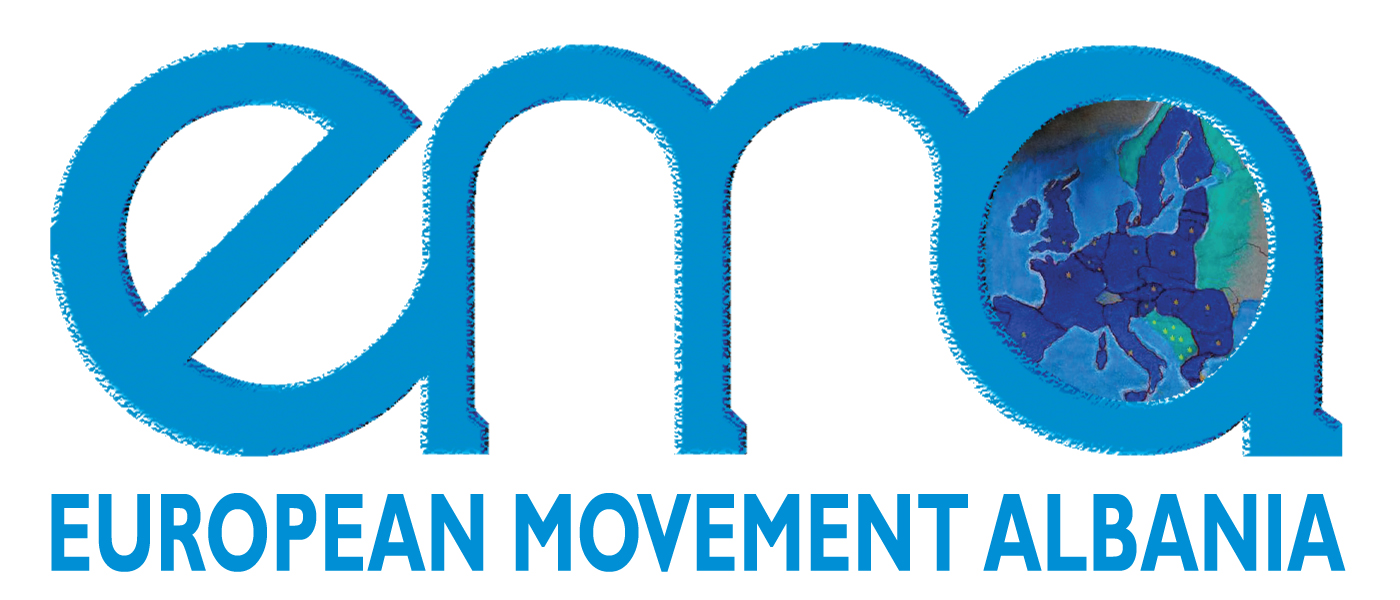 Page 2
17 Feb. 2021
Titel of the presentation
Si mund të përfshiheni në Tryezë/a
Çdo ministri apo institucion përgjegjës për një ose më shumë kapituj bën publike thirrjen për përfshirje në tryezë duke specifikuar mënyrën e kontaktit dhe kapitullin/jt
Brenda afateve të përcaktuar çdo grup interesi, organizatë apo individ aplikon në mënyrë elektronike duke dërguar: 1- shprehje interesi dhe 2- CV 
Mund të aplikohet në më shumë se një tryezë, duke specifikuar ekspertizën në ato fusha të kapitullit dhe mënyrën se si parashikohet të kontribuohet
Mund të aplikohet ose në emër organizatës/biznesit ose dhe si ekspert/individualisht
Aplikimet vlerësohen nga GNPIE dhe janë ata që e miratojnë ose jo aplikimin
Në rast refuzimi ai argumentohet
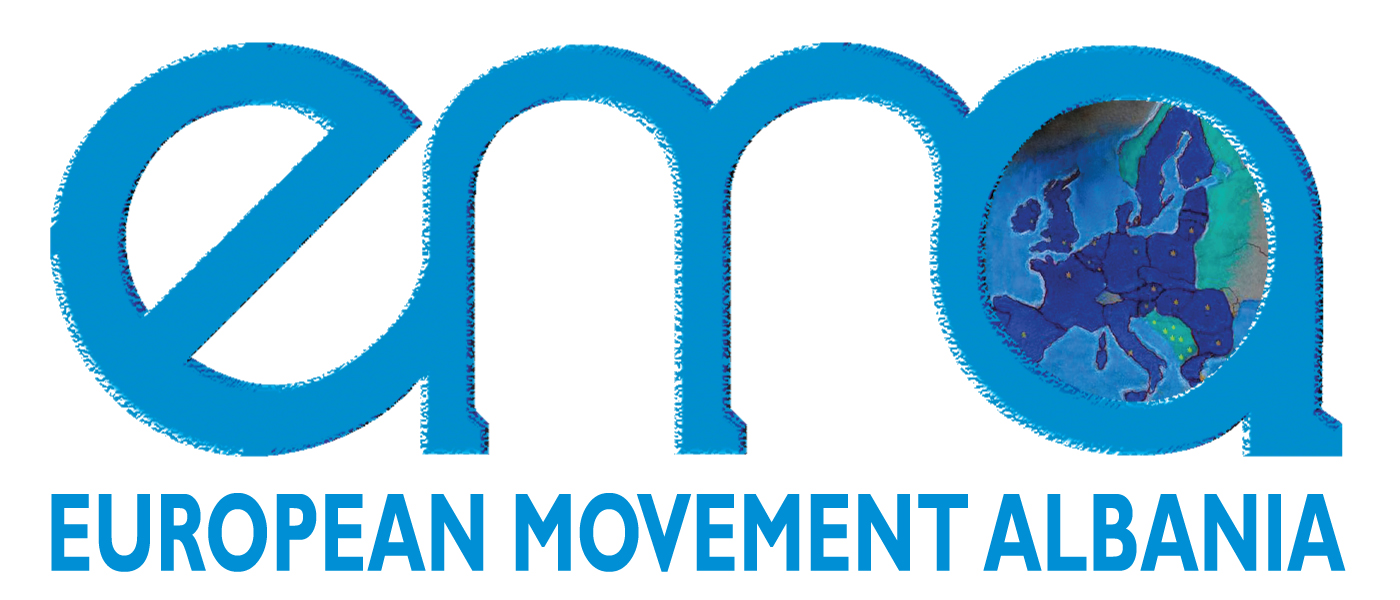 Page 3
17 Feb. 2021
Titel of the presentation
Përfshirja në Tryezë/a
Komuniteti i biznesit dhe partnerëst socialë cilësohen si grup me rëndësi të madhe që duhet të kenë ndikim e të përfshihen në proces
Për këtë arsye përfshirja në tryeza e këtij komuniteti është mjaft me rëndësi
Përfshirja nënkupton: 
1) Informim  - Nga njëra anë grupet e interesit informohen mbi procesin e negociatave për kapitull
2) Këshillim e diskutim  - Ndërkohë që kontirbuojnë më sugjerime, rekomandime e diskutojnë mbi këtë proces
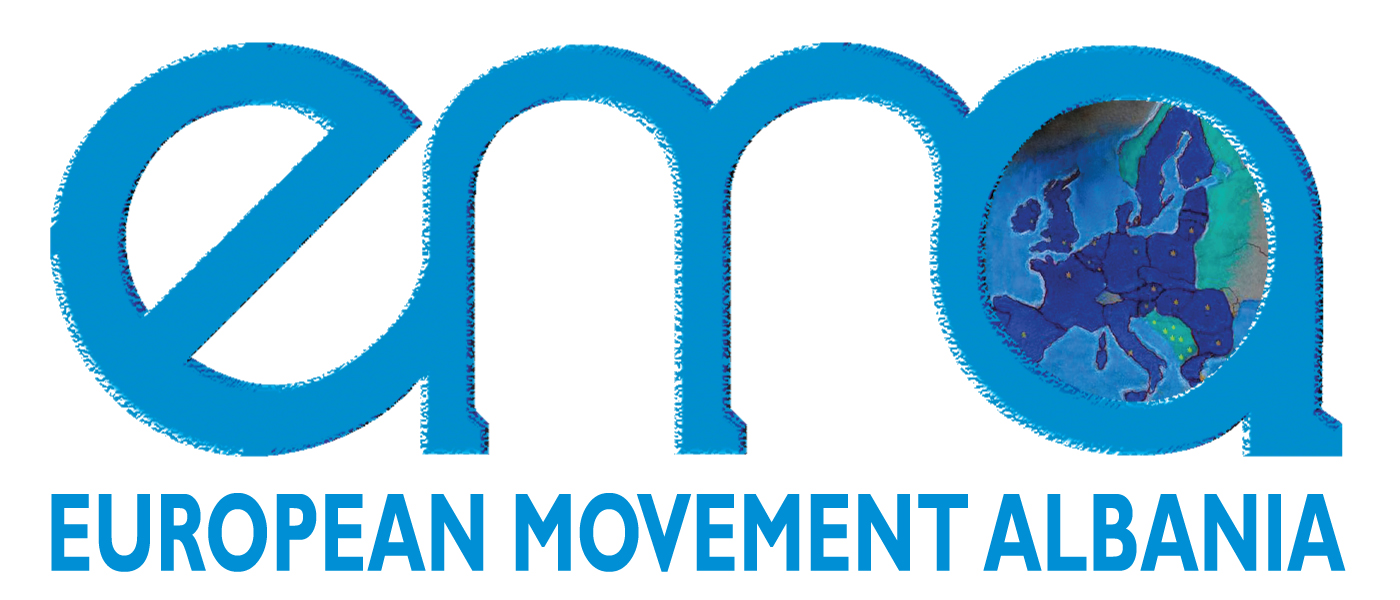 Page 4
17 Feb 2021
Titel of the presentation
Si anëtar i tryezës:
Merr pjesë në çdo mbledhje që zhvillohet në kuadër të tryezës
Ofron rekomandime dhe sugjerime, duke kontribuar me eksperiencën
Ndërkohë që përditësohesh mbi procesin hap pas hapi
1/3 e anëtarëve kanë të drejtë të thërrasin mbledhjen e tryezës për një çështje/temë që ata e vlerësojnë me rëndësi
Ke të drejtë të zgjedhësh apo të zgjidhesh si anëtar i Bordit drejtues – 2 përfaqësues të komunitetit të biznesit dhe 2 përfaqësues nga shoqata e punëmarrësve
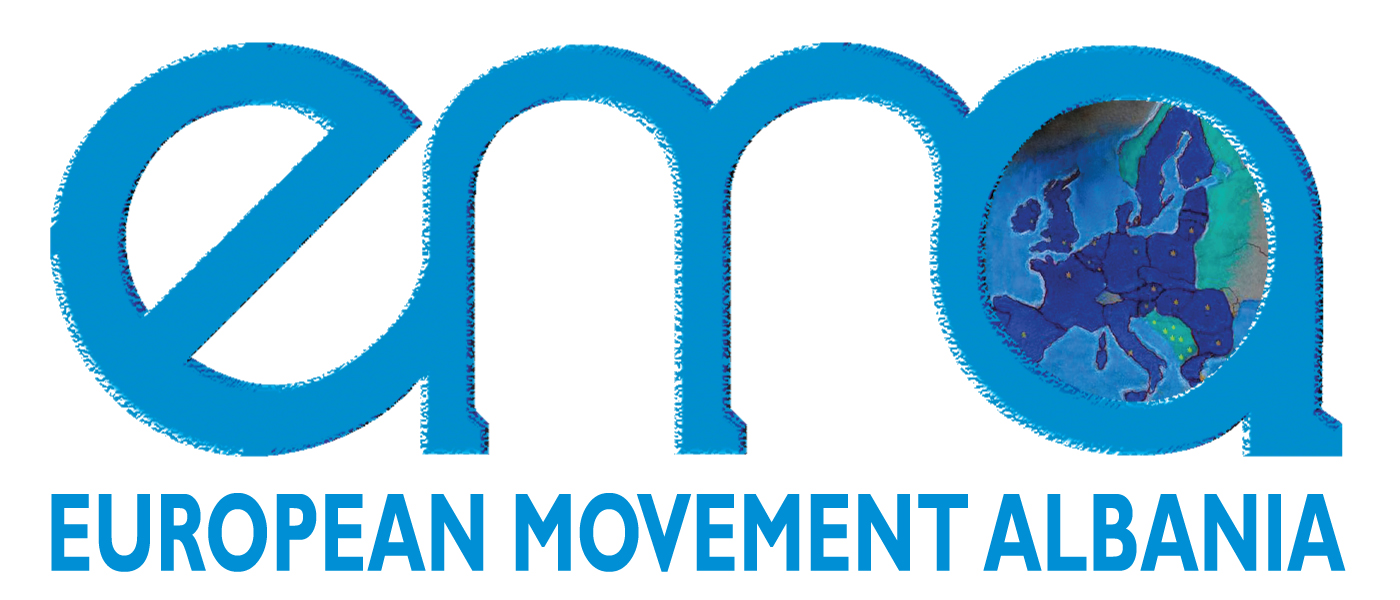 Page 5
17 Feb 2021
Titel of the presentation
Organizimi i një tryeze
Si fillim, thirret mbledhja e tryezës nga Drejtuesi i GNPIE-ve që është dhe kryetar i tryezës duke njoftuar anëtarët e saj për datën dhe vendin ( parashikohet një herë në muaj) ose mund të mblidhet edhe me kërkesë të 1/3 të anëtarëve 
Përcaktohet tema/çështja për diskutim brenda kuadrit të kapitullit të tryezës 
Diskutohet mes anëtarëve mbi këto çështje ku qëllimi primar është ofrimi i rekomandimeve dhe sugjerimeve
Për të marrë pjesë në tryezë në varësi dhe të rëndësisë mund të ftohen edhe negociatorët e kapitullit në fjalë, koordinatorët e Sekretariatit të Integrimit Europian, apo dhe institucione të tjera të lidhura
Pas përfundimit të tryezës bëhet zbardhja e saj dhe nxjerrja e rekomandimeve që i dërgohen si Sekretariatit ashtu edhe strukturave të tjera përgjegjëse për Integrimin Europian
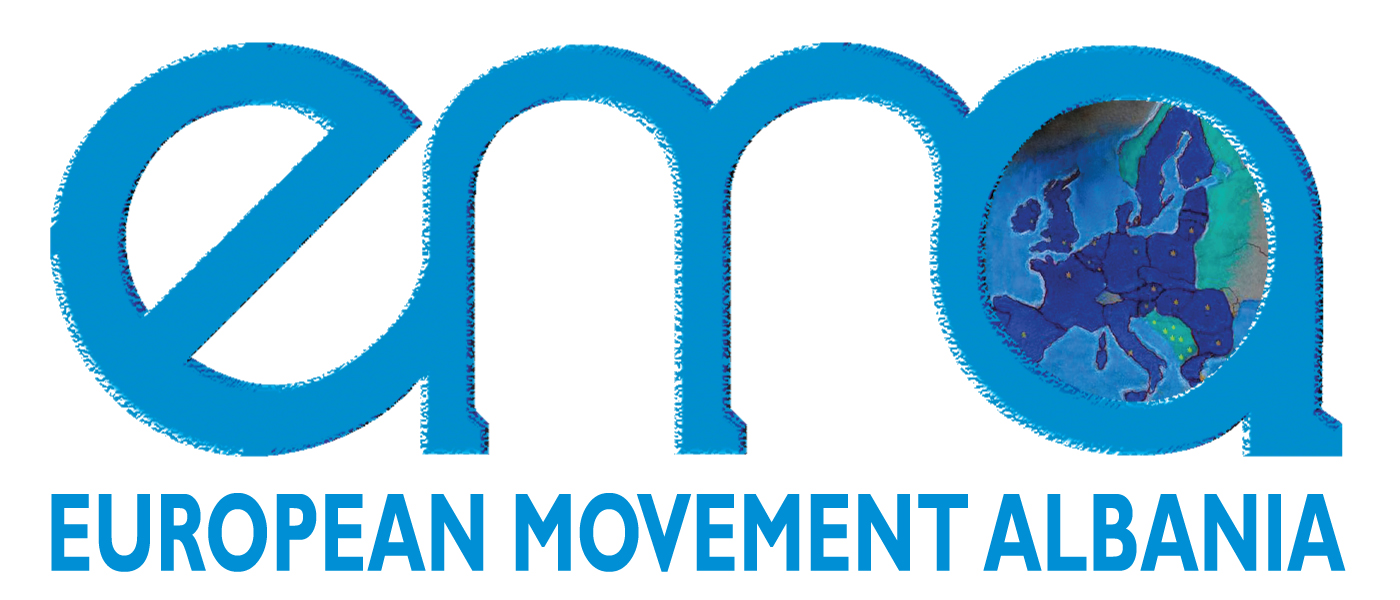 Page 6
17 Feb 2021
Titel of the presentation
Faleminderit
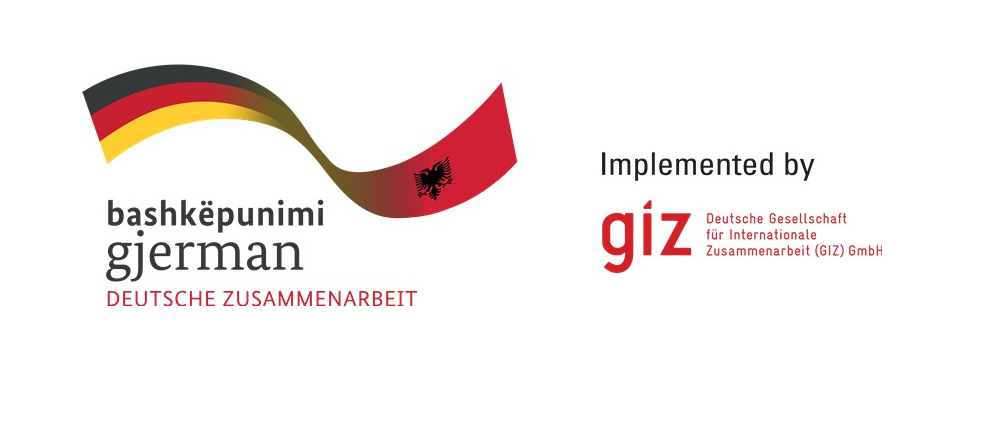 In cooperation ëith:
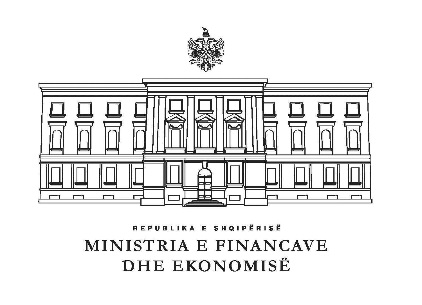 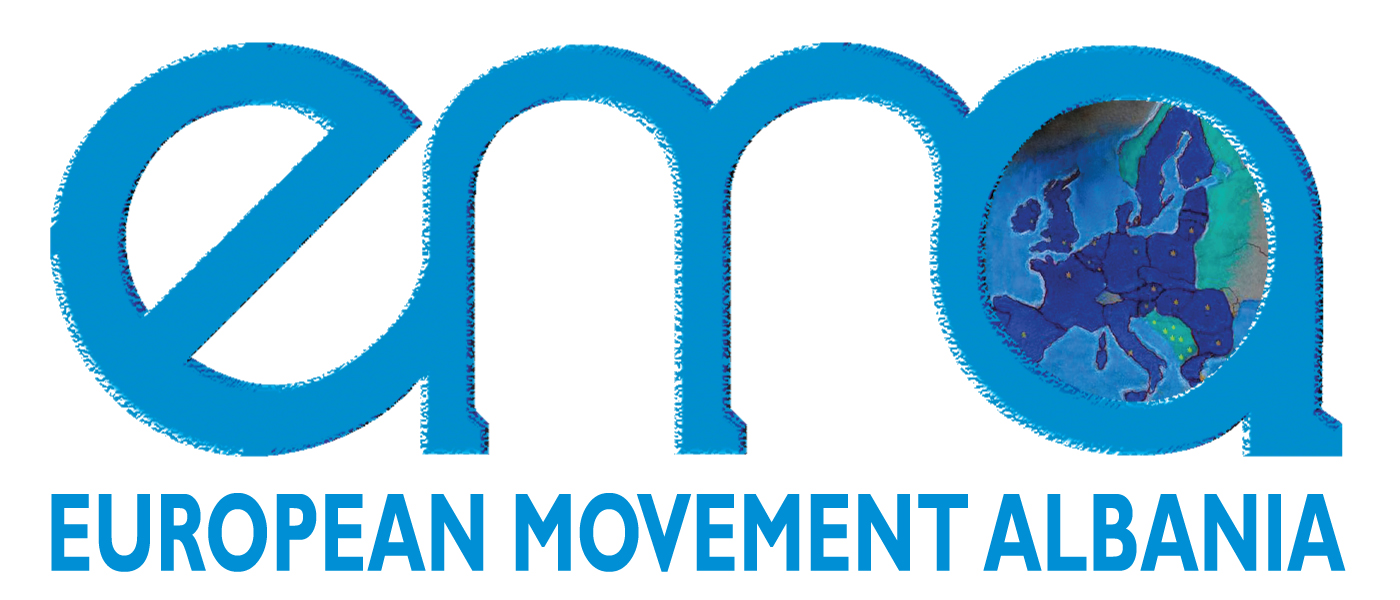 Page 7
17 Spt. 2019
Titel of the presentation